UNIVERSIDADE FEDERAL DE PELOTAS

Especialização em Saúde da Família
Modalidade a Distância
Turma 8
Trabalho de Conclusão de Curso


Melhoria das ações de prevenção e controle dos cânceres de colo de útero e de mama na UBS Corredores, Campo Maior, PI






Especializado: Norbey Hernandez Perez
Orientadora: Niviane  Genz

Pelotas, 2015
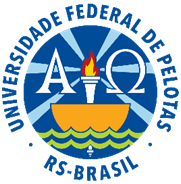 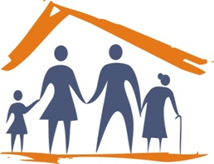 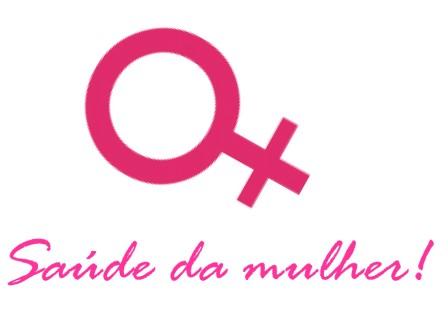 Introdução

 Os cânceres do colo de útero e de mama estão entre os mais comuns entre as mulheres.

 O câncer de mama é o segundo tipo mais frequente de câncer nas mulheres em todo o mundo e constitui-se na quarta causa de morte de mulheres por câncer no Brasil.

 Os dois tipos de câncer, contudo, têm chances altíssimas de cura quando descobertos em estágios iniciais.

 A prevenção dessas doenças está baseada no rastreamento da população feminina por meio da detecção precoce de lesões pré-cancerosas, por meio de exames citopatológicos e exames mamográficos.
BRASIL, 2013
Caracterização do município
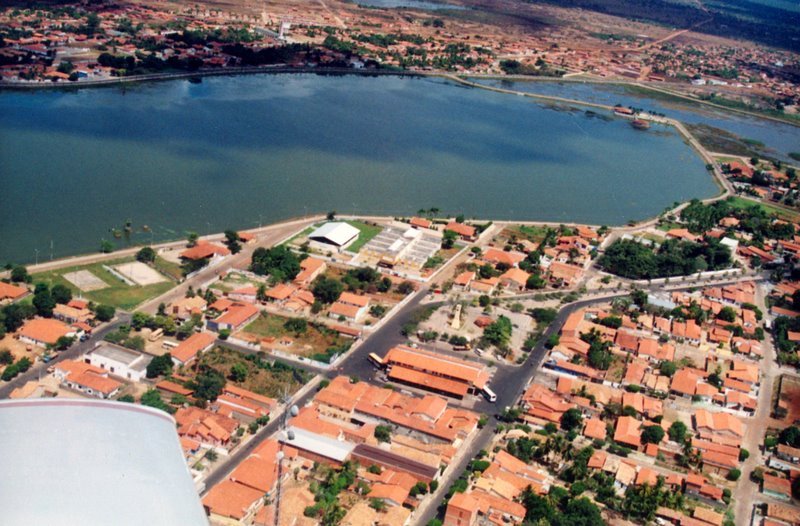 “Campo Maior”  município do Piauí.
 Localizado à 125m acima do nível do mar e possui uma área territorial de 1.699,383 km².
População estimada em 45.180 habitantes.  
O sistema de saúde: 17 UBS, das quais sete estão em fase de construção, incluindo a qual estou atuando, Unidade Corredores.
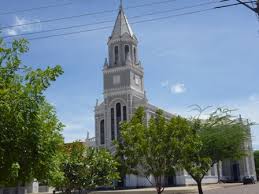 Caracterização Da  Unidade Básica de Saúde
A UBS Corredores localizada em zona rural, distante 50 km do município de Campo Maior.
 
1 Equipe de saúde: 1 médico, 1 enfermeira, 2 técnicos de enfermagem, 1 auxiliar de enfermagem, 1 secretária e 6 ACS.

Não contamos com equipe de saúde bucal.

O local de atuação é adaptado, pois a unidade ainda está em construção, 

A população é de  1500 pessoas, com predominância do sexo feminino em uma relação de 6 mulheres para cada 1 homem.
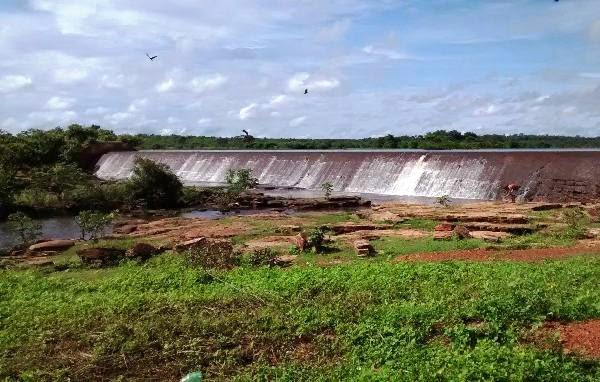 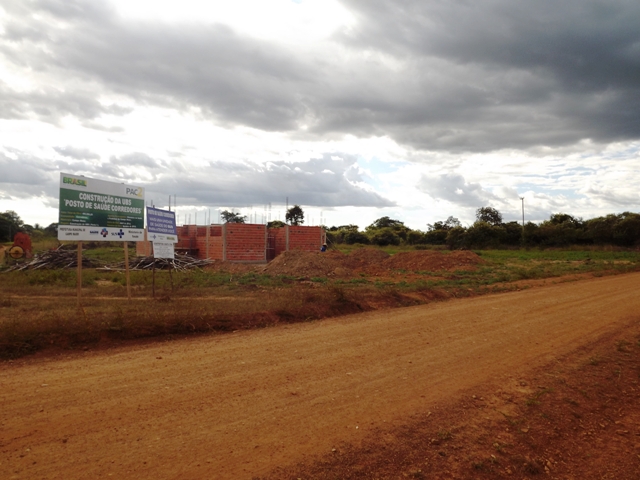 Situação da ação programática em nossa  Unidade antes da intervenção
Das  218 mulheres pertencentes à área de abrangência da Unidade entre 25 e 64 anos, somente 58 estavam com consulta e exame citopatológico em dia perfazendo uma cobertura de 26%.
 
Para o controle do câncer de mama, a cobertura  era de  43%, ou seja, 40 mulheres atendidas com encaminhamento para realização de exame mamográfico de um total de 107 mulheres.

Sem estrutura física.

Registros  desatualizados .
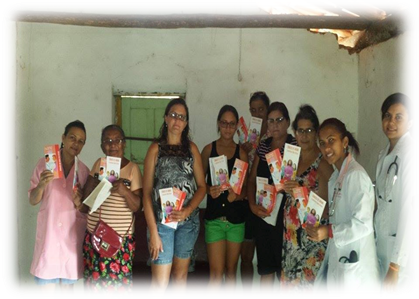 Objetivo geral





 Melhorar a prevenção e controle do câncer de colo de útero e de mama na UBS Corredores, Campo Maior, PI.
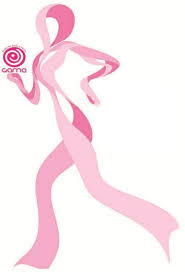 Metodologia


 Projeto estruturado  para o período de 16 semanas.

 Prevenção e controle dos cânceres de colo uterino e de mama entre mulheres pertencentes à faixa entre 25 e 64 anos e 50 e 69 anos, respectivamente da Unidade Básica de Saúde Corredores do Município de Campo Maior/PI. 

 Foram planejadas ações nos eixos de Monitoramento e Avaliação, Organização e Gestão do Serviço, Engajamento Público e Qualificação da Prática Clínica.

 Foram convidadas a participar da intervenção todas as mulheres entre 25 e 69 anos pertencentes à área de abrangência da Unidade.
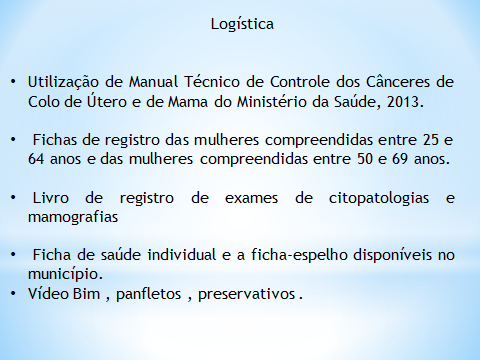 Realização de visita domiciliar.
Ações
Qualificação da Prática Clínica
Capacitar a equipe da unidade de saúde
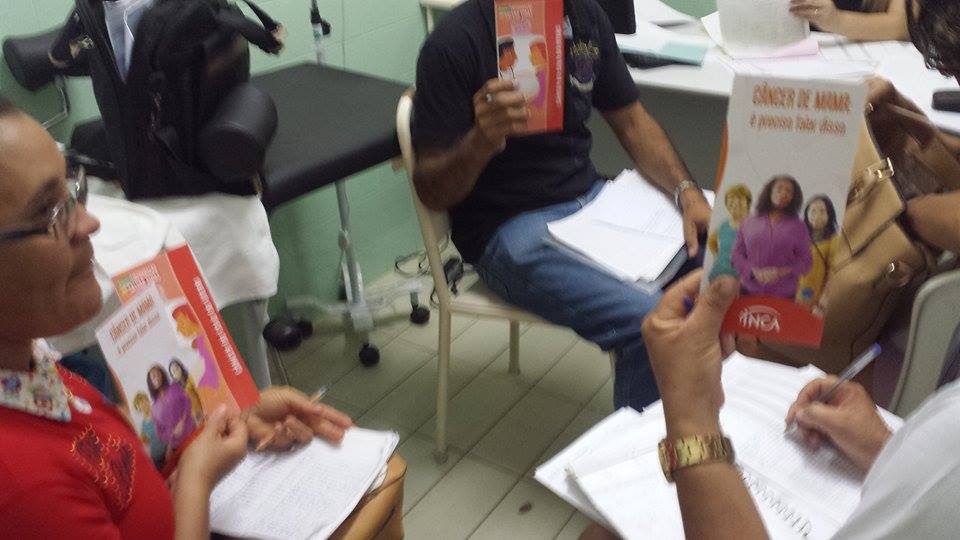 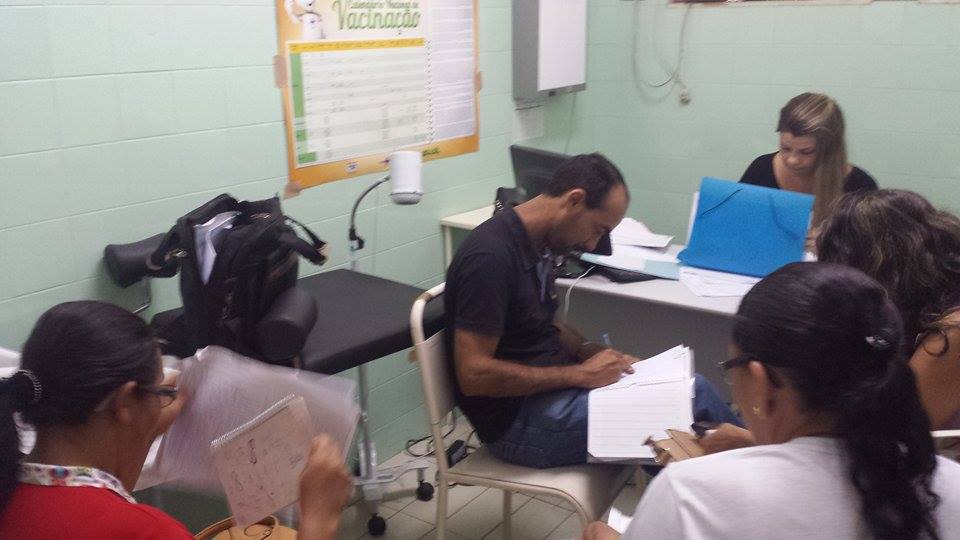 Monitoramento e avaliação
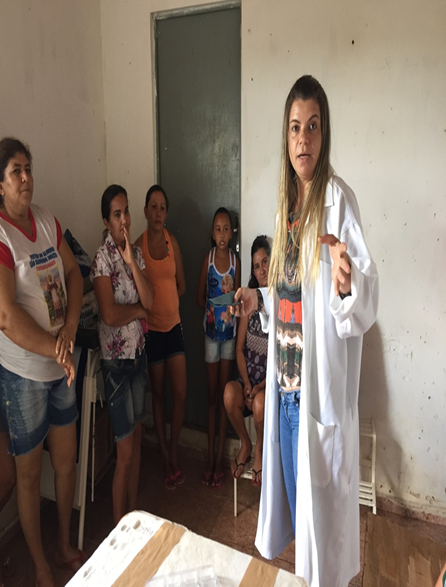 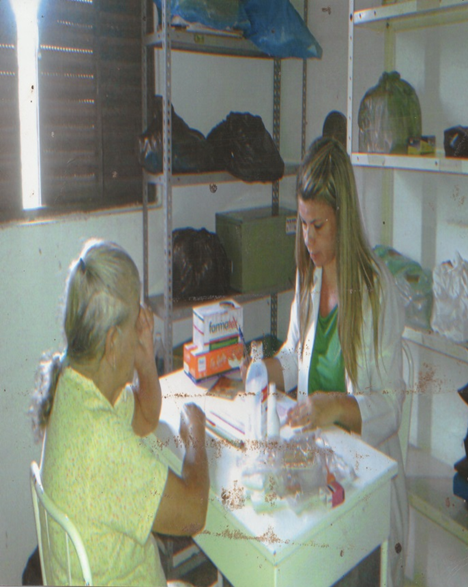 Engajamento Público
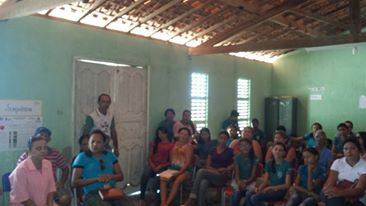 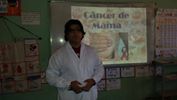 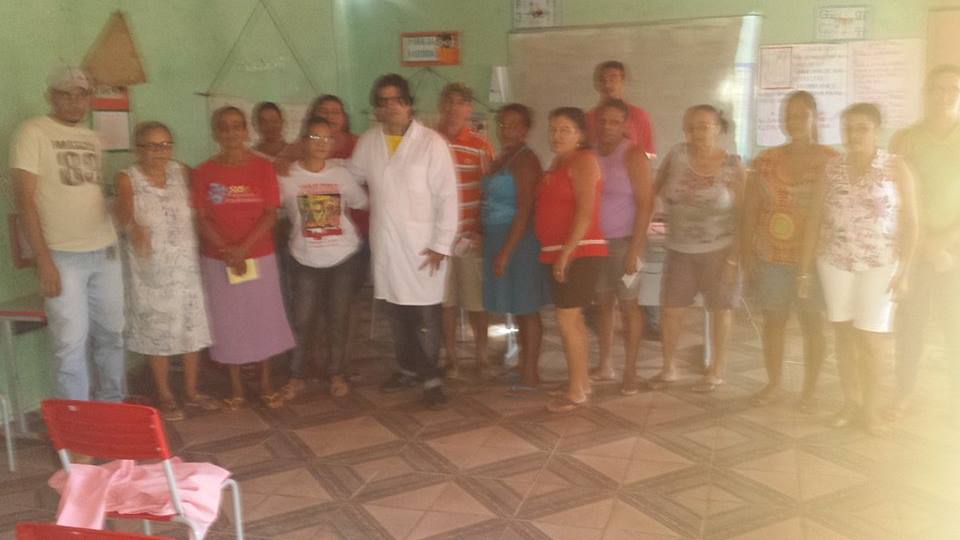 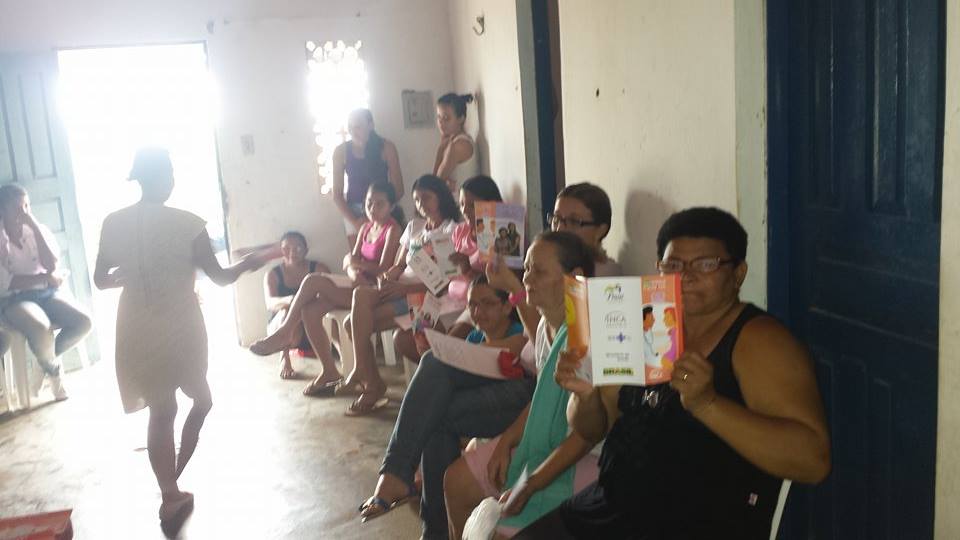 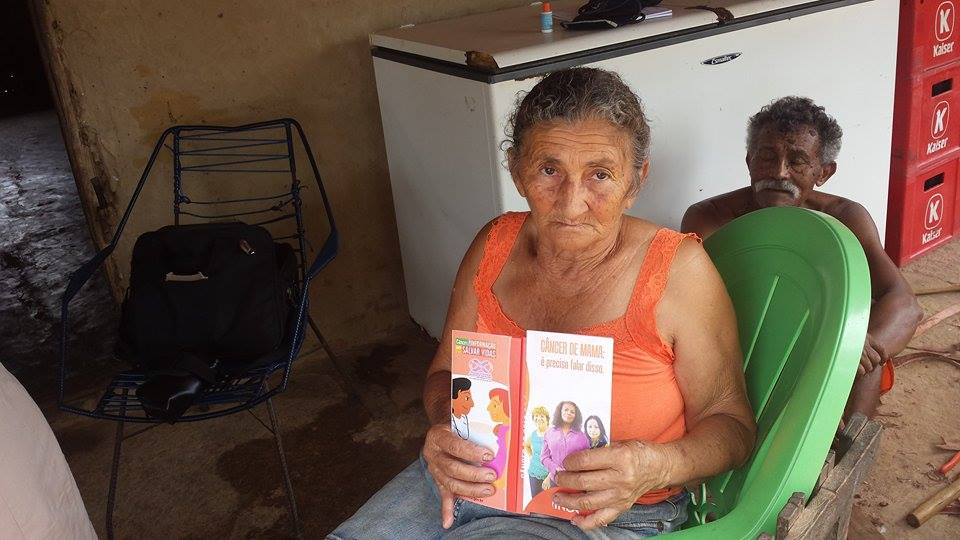 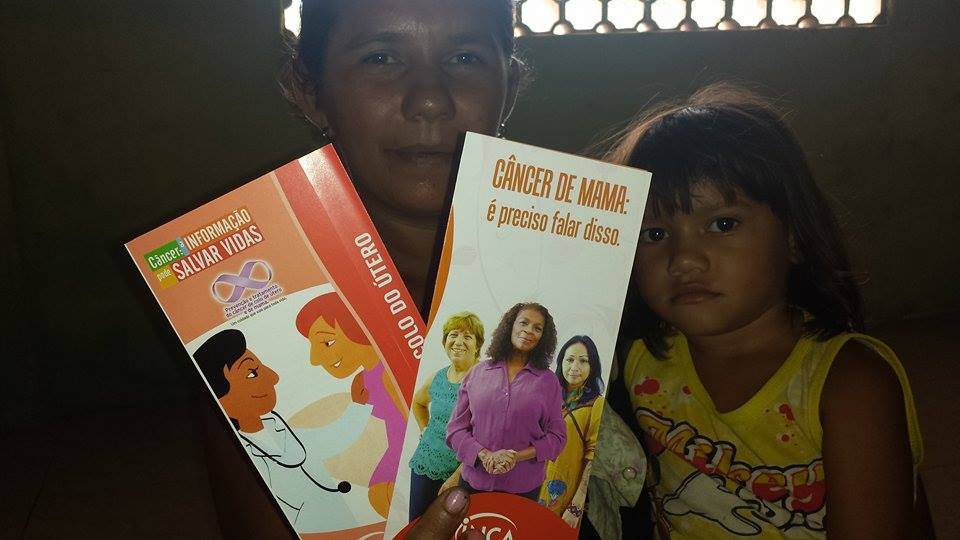 ObjetivosMetas e Resultados
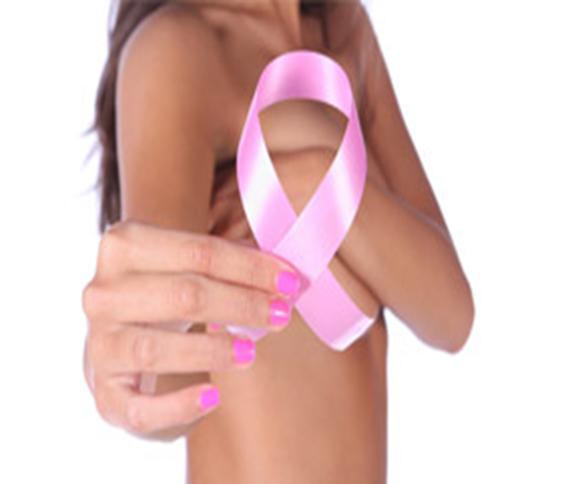 Objetivo 1 – Ampliar a cobertura de detecção precoce do câncer de colo e do câncer de mama.

Meta 1.1 – Ampliar a cobertura de detecção precoce do câncer de colo de útero das mulheres na faixa etária entre 25 e 64 anos de idade para 100%.
Figura 1 – Proporção de mulheres entre 25 e 64 anos com exame em dia para detecção precoce do câncer de colo de útero no Município de Campo Maior/PI, 2015.
Objetivo 1 – Ampliar a cobertura de detecção precoce do câncer de colo e do câncer de mama.

Meta 1.2 – Ampliar a cobertura de detecção precoce do câncer de mama das mulheres na faixa etária entre 50 e 69 anos de idade para 100%.
Figura 2 – Proporção de mulheres entre 50 e 69 anos com exame em dia para detecção precoce do câncer de mama no Município de Campo Maior/PI, 2015.
Objetivo 2 – Melhorar a qualidade do atendimento das mulheres que realizam detecção precoce de câncer de colo de útero e de mama na unidade de saúde.

Meta 2.1 – Obter 100% de coleta de amostras satisfatórias do exame citopatológico de colo de útero.
Figura 3 – Proporção de mulheres com amostras satisfatórias do exame citopatológico de colo de útero no Município de Campo Maior/PI, 2015.
Objetivo 3 – Melhorar a adesão das mulheres à realização de exame citopatológico de colo de útero e mamografia.

Meta 3.1 – Identificar 100% das mulheres com exame citopatológico alterado sem acompanhamento pela unidade de saúde.100%

Meta 3.2 – Realizar busca ativa em 100% de mulheres com exame citopatológico alterado sem acompanhamento pela unidade de saúde. 								100%

Meta 3.3 – Identificar 100% das mulheres com mamografia alterada sem acompanhamento pela unidade de saúde. 
							    100%

Meta 3.4 – Realizar busca ativa em 100% de mulheres com mamografia alterada sem acompanhamento pela unidade de saúde. 
								     100%
Objetivo 4 – Melhorar o registro das informações.

Meta 4.1 – Manter registro da coleta de exame citopatológico de colo de útero em registro específico em 100% das mulheres cadastradas.
Figura 4 – Proporção de mulheres com registro adequado do exame citopatológico de colo de útero no Município de Campo Maior/PI, 2015.
Objetivo 4 – Melhorar o registro das informações.

Meta 4.2 – Manter registro da realização da mamografia em registro específico em 100% das mulheres cadastradas.
Figura 5 – Proporção de mulheres com registro adequado da mamografia no Município de Campo Maior/PI, 2015.
Objetivo 5 – Mapear as mulheres de risco para câncer de colo de útero e de mama


Meta 5.1 – Pesquisar sinais de alerta para câncer de colo de útero em 100% das mulheres entre 25 e 64 anos (Dor e sangramento após relação sexual e/ou corrimento vaginal excessivo).  
			     100%

Meta 5.2 – Realizar avaliação de risco para câncer de mama em 100% das mulheres entre 50 e 69 anos. 
								   100%
Objetivo 6 – Promover a saúde das mulheres que realizam detecção precoce de câncer de colo de útero e de mama na unidade de saúde.


Meta 6.1 – Orientar 100% das mulheres cadastradas sobre doenças sexualmente transmissíveis (DST) e fatores de risco para câncer de colo de útero.  
							100%

Meta 6.2 – Orientar 100% das mulheres cadastradas sobre doenças sexualmente transmissíveis (DST) e fatores de risco para câncer de mama.   
							100%
Discussão

 Importância da intervenção para a equipe

 
Melhorar a capacitação dos profissionais da equipe.

Ampliar conhecimentos, trocar ideias e experiências qualificando o trabalho.

Melhor integração da equipe.
Discussão
Importância da intervenção para o serviço .


Ampliação da cobertura da atenção às mulheres. 


Ampliação da realização dos exames preventivos (citopatologia e mamografia) e auto-exame das mamas. 


Cadastro de todas as mulheres que não estavam com exames em dia.
Discussão

Importância da intervenção para a comunidade 


Integração entre a equipe e a comunidade 

Maior divulgação da informação sobre a importância da realização dos exames preventivos (citopatológico e mamografia).


 Maior satisfação de nossa população pelo atendimento recebido pela equipe bem como pelas informações oferecidas.
Reflexão crítica sobre o processo pessoal de aprendizagem


Desenvolver habilidades na atenção primaria de saúde.

Capacitação para a prática de Saúde da Família

 Capacidade para o trabalho junto a uma equipe multiprofissional e interdisciplinar.

Considero que o Trabalho de Conclusão de Curso é uma proposta que serve para dar continuidade à intervenção e a possibilidade de implementar outros programas na Atenção Primária de Saúde.
Reflexão crítica sobre o processo pessoal de aprendizagem


Capacitou-me em todo tempo para o processo educativo em saúde como prática social.
 
Ajudo em minha formação como especialista em Saúde da Família com um bom conhecimento técnico e preparado para o mundo do trabalho.

A realização dos Testes de Qualificação Cognitiva me proporcionaram melhorias em minha prática clínica como profissional de saúde.
Referências
BRASIL. Ministério da Saúde. Secretaria de Atenção à Saúde. Departamento de Atenção Básica. Caderno de Atenção Básica: Controle dos Cânceres do Colo do útero e de Mama. 2 ed. Brasília: Ministério da Saúde, 2013a. 124p. (Cadernos de Atenção Básica, n. 13). 

BRASIL. Ministério da Saúde. Secretaria de Atenção à Saúde. Departamento de Atenção Básica. Estratégias para o cuidado da pessoa com doença crônica: hipertensão arterial sistêmica / Ministério da Saúde, Secretaria de Atenção à Saúde, Departamento de Atenção Básica. – Brasília: Ministério da Saúde, 2013b. 128 p.

BRASIL. Ministério da Saúde. Secretaria de Atenção à Saúde. Departamento de Atenção Básica. Estratégias para o cuidado da pessoa com doença crônica: diabetes mellitus / Ministério da Saúde, Secretaria de Atenção à Saúde, Departamento de Atenção Básica. – Brasília: Ministério da Saúde, 2013c. 160 p.

BRASIL. Ministério da Saúde. Secretaria de Atenção à Saúde. Departamento de Atenção Básica. Atenção ao pré-natal de baixo risco / Ministério da Saúde. Secretaria de Atenção à Saúde. Departamento de Atenção Básica. Brasília: Editora do Ministério da Saúde, 2012a. 318 p.

BRASIL. Ministério da Saúde. Secretaria de Atenção a Saúde. Departamento de Atenção Básica. Saúde da Criança: crescimento e desenvolvimento. Brasília. Ministério da Saúde, 1ª Edição, 2012b.

BRASIL. Ministério da Saúde (MS). Instituto Nacional de Câncer (Inca). Estimativa 2012: incidência de câncer no Brasil. Rio de Janeiro: Inca; 2011. 

BRASIL. Ministério da Saúde. Secretaria de Atenção à Saúde. Departamento de Ações Programáticas e Estratégicas. Atenção à saúde da pessoa idosa e envelhecimento / Ministério da Saúde, Secretaria de Atenção à Saúde, Departamento de Ações Programáticas e Estratégicas, Área Técnica Saúde do Idoso. – Brasília, 2010.

BRASIL. Ministério da Saúde. Secretaria de Atenção à Saúde. Departamento de Atenção Básica. Envelhecimento e saúde da pessoa idosa / Ministério da Saúde, Secretaria de Atenção à Saúde, Departamento de Atenção Básica – Brasília: Ministério da Saúde, 2006.192 p. 

BRASIL. Ministério da Saúde. Programa de Humanização do Parto. Humanização no Pré-natal e Nascimento. Ministério da Saúde. Secretaria de Atenção à Saúde. Departamento de Atenção Básica. Brasília: Editora do Ministério da Saúde, 2002. 28 p.
Instituto Brasileiro de Geografia e Estatística (IBGE). Censo Demográfico 2012. Características da população e dos domicílios: resultados do universo. Rio de Janeiro: IBGE, 2013.
AGRADECIMENTOS


À minha orientadora Niviane Genz  pela confiança e paciência.

À equipe de saúde Corredores.

À comunidade de corredores.

A minha família por compreender o desenvolvimento de meu  trabalho distante de minha casa.
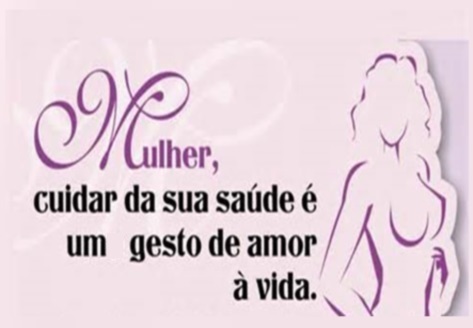 Obrigado